Муниципальное бюджетное общеобразовательное учреждение «Средняя общеобразовательная школа № 42» города Читы
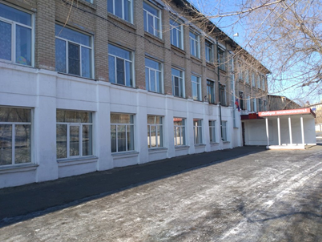 Выбирая нашу школу, 
вы выбираете хорошие знания и достойное воспитание
Наш адрес: 672039, г. Чита, ул. Белорусская, 1
Контакты: телефон (3022) 23-15-21
E-male: ou42@yandex.ru
О школе
Место расположения – 
микрорайон «Сосновый бор», территория Ингодинского административного округа.
Год основания школы - 1964 год
МБОУ «СОШ № 42»  пользуется заслуженным уважением в городе Чите. Она имеет свои традиции, здесь созданы хорошие условия для того, чтобы выполнять социальный заказ общества, родителей и самого ребёнка на качественное образование, формирование творческой личности, развитие  интеллектуального потенциала, мотивации здорового образа жизни.
Информация о коллективе
Директор школы: 
		Веселова Людмила Александровна
	Заместители директора
	по учебно-воспитательной работе 
		Бабеева Светлана Болеславовна
		Бизяева Екатерина Юрьевна
	Заместитель директора по воспитательной работе 
		Цзинь Юлия Сергеевна
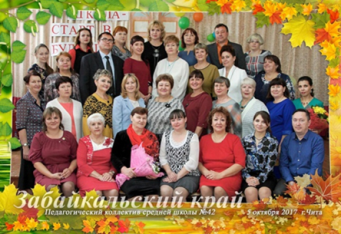 В настоящее время в школе 28 классов, 
     в которых обучается 761 ученик, работает 46 педагогов. 
      85 % имеют высшее педагогическое образование;
      30% учителей присвоена высшая и первая квалификационная категория;
      57% педагогов имеют награды разного уровня.
Для организации учебного процесса школа имеет оснащенную материальную базу, основу которой составляет 28 учебных кабинетов, из них:

12 предметных кабинетов;
6 кабинетов для начальной школы;
спортивный зал, тренажерный зал,
многофункциональная спортивная площадка;
2 кабинета технологии;
столовая;
библиотека;
медицинский кабинет;
сенсорная комната.
Уровни общего образования
Педагоги и учащиеся активно участвуют в  проектной деятельности:
в конференциях и конкурсах;
в НПК  «Шаг в науку», «Есть идея», «Шаг в будущее»,
во Всероссийских творческих конкурсах: Русский медвежонок, Пегас, Британский бульдог Золотое Руно, математическом марафоне на образовательной платформе  «Учи.ру». 

Педагогами и учащимися школы реализованы проекты «Сосновый щит» и «Школа – территория спорта».

В школе создано научное общество учащихся «Звёзды 42».

Педагоги школы повышают квалификацию, делятся опытом работы,     участвуют в вебинарах, мастер-классах, конкурсах.
Кружки и секции в нашей школе
Социально-педагогическое направление:
Кружок «Юный журналист» (9-11 лет)
Кружок «Страноведение» (10-12 лет)
Отряд «Юный инспектор движения» (10-13 лет)
Отряд «Пожарный дозор» (9-10 лет)
Отряд «Пожарный дозор» (13-15 лет)
Техническое направление:
Кружок «Творческая мастерская» (12-14 лет)
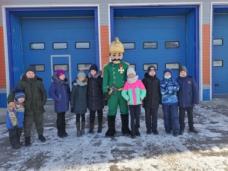 Спортивные секции:
Секция по настольному теннису (8-10 лет)
Секция по волейболу (13-17 лет)
Естественно-научное направление:
Кружок «Школа мудрецов» (8-10 лет)
Кружок «Интеллектуальные витаминки» (7-10 лет)
Кружок «Занимательная математика» (10-12 лет)
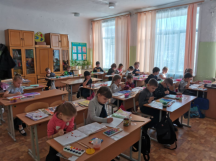 Творческое направление:
Кружок «Юный художник» (6-10 лет)
ИЗО-студия «Вдохновение» (11-13 лет)
Школьные Детские объединения
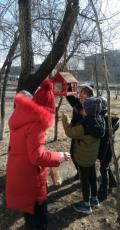 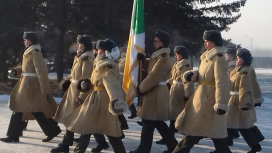 В нашей школе работает Детское общественное объединение «Дети Галактики», через которое учащиеся 5-7 классов проявляют инициативу, самостоятельность, реально участвуют в жизни школы, общества и утверждаются как личность.
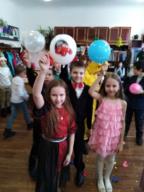 Почетный Караул Пост № 1 «Пересвет» – это молодежный отряд, в расписание  которого входят занятия по начальной военной подготовке: изучаются строевые приемы, нормативы огневой подготовки, оказание первой медицинской помощи, несение Вахты Памяти – почетной караульной службы.
Детское общественное объединение «Радуга», включающее в себя учащихся 2-4 классов, развивает в детях познавательный интерес , повышает интеллектуальный уровень учащихся, способствует росту инициативы и самостоятельности.
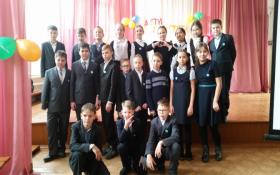 Летний оздоровительный лагерьТрудовые бригады
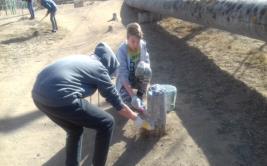 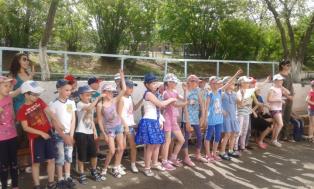 Цель лагерных смен – создать благоприятные условия для укрепления здоровья и организации досуга учащихся во время летних каникул.
Школьные трудовые бригады – это включение  подростков в трудовую деятельность.  Кроме того, эта форма работы позволяет ребятам  укрепить здоровье.  Школьники участвуют в благоустройстве школьной территории, оказывают помощь школьному лагерю.
Ежегодно, в летний период, в школе работает оздоровительный лагерь с дневным пребыванием детей «Веселые денечки» и трудовая бригада старшеклассников.
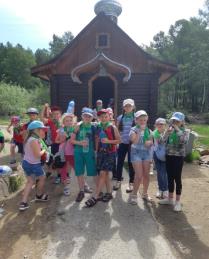 Платные услуги - Группа продленного дня
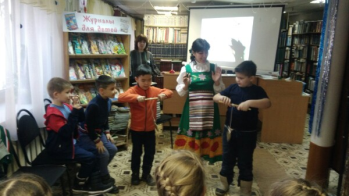 В группе продленного дня дети учатся не только самостоятельно выполнять домашнее задание, но и думать, познавать богатство окружающего мира, организовывать свой досуг и свою деятельность, общению с друзьями и взрослыми, хорошим манерам, уважать родных и старших, быть добрыми.
Организация досуга детей в группе продлённого дня:
Игра как средство организации досуга;
Занятия по интересам;
Организация кружковой работы;
Работа с художественной литературой;
Физкультурно – оздоровительная работа; 
Прогулки   и экскурсии.
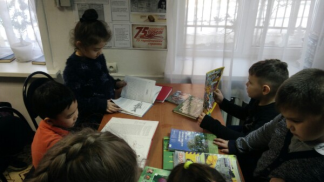 Социальное партнерство
Наша школа тесно взаимодействует с МБУДО «Станция Юных Техников 2», где первоклассники посещают кружок «Азбука творчества».
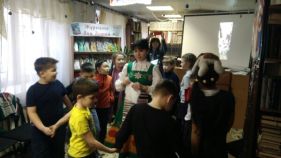 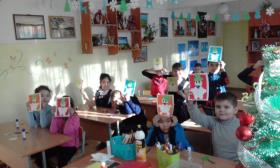 Ещё один наш партнер – Библиотека № 12. Формы совместной работы разнообразны: это библиотечные уроки, конкурсы, викторины, беседы, посиделки, игры, Устный журнал и другие.
На базе нашей школы работает секция Футбольного клуба «Чита» для детей начального школьного возраста, где воспитывают целеустремленных ребят, нацеленных  на спорт, и любителей футбола.
Также школа взаимодействует с:

 Забайкальским государственным театром кукол;
 Музейно-выставочным центром;
 Забайкальским краеведческим музеем;
 Клубом спортивных достижений «Русич».
В школе реализуются:
Федеральный государственный образовательный стандарт начального общего образования (1-4 классы);
Федеральный государственный образовательный стандарт основного общего образования (5-9 классы);
Федеральный государственный образовательный стандарт среднего общего образования (10-11 классы).
Результаты по итогам первого полугодия 
2020-2021 учебного года:
Качество – 55 %;
Количество отличников – 40;
Количество хорошистов – 290.